Тема уроку: Комп’ютери та їх різновиди. Складові комп’ютера.
Комп’ютер – це…
електронний пристрій, який призначений для автоматизованої обробки інформації у формі, зручній для користувача.
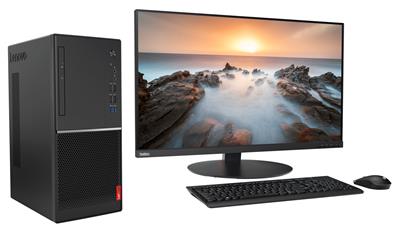 Види сучасних комп’ютерів
суперкомп'ютери, 
персональні комп'ютери 
мікрокомп'ютери.
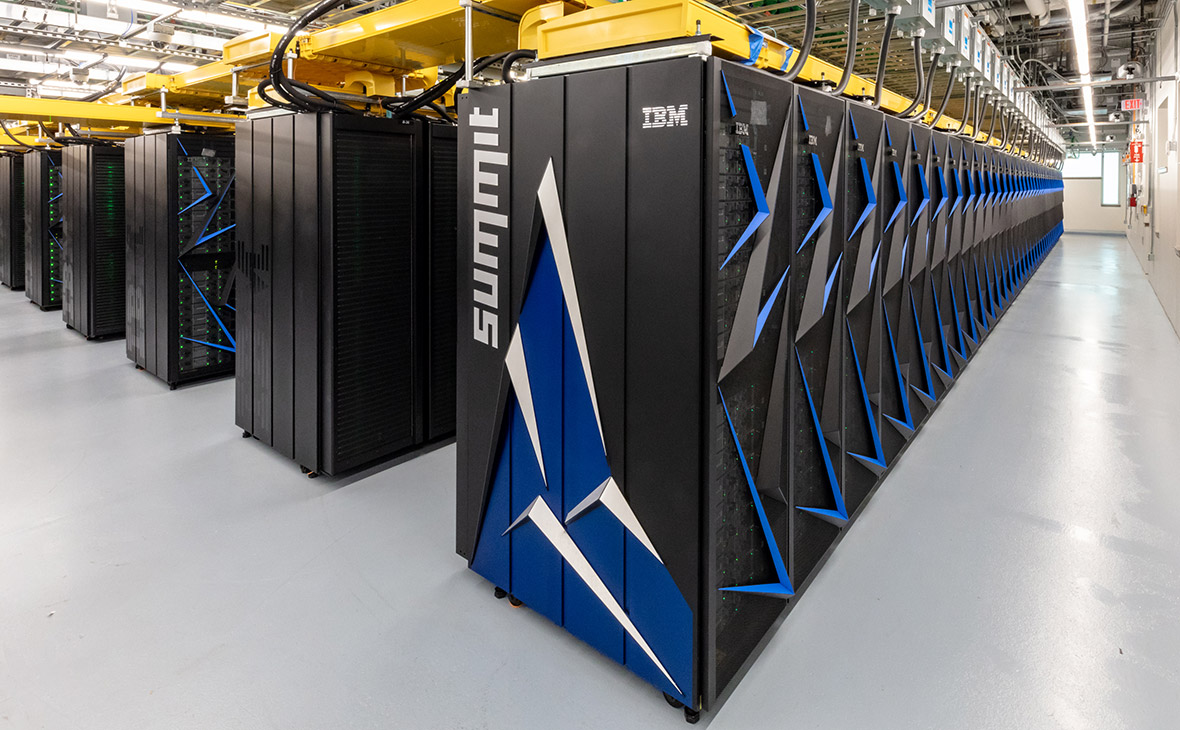 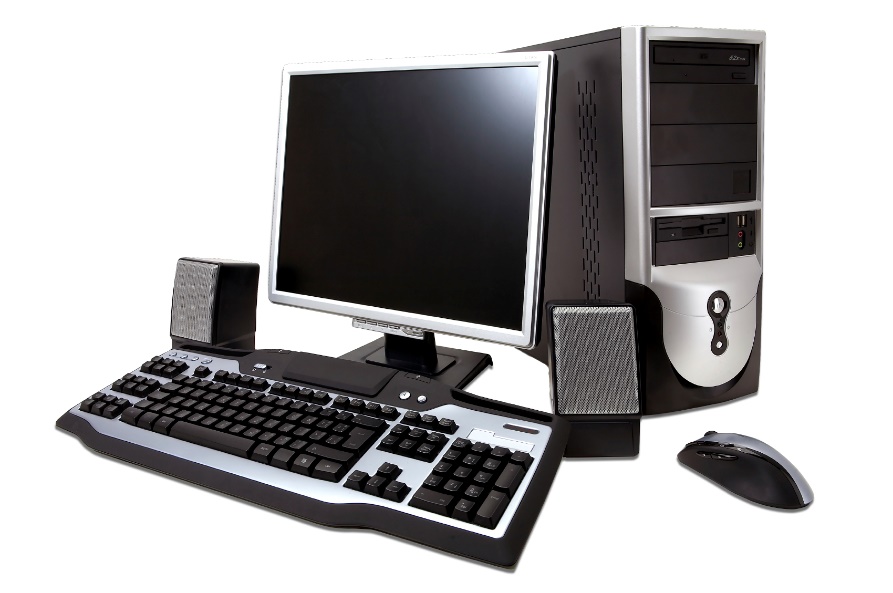 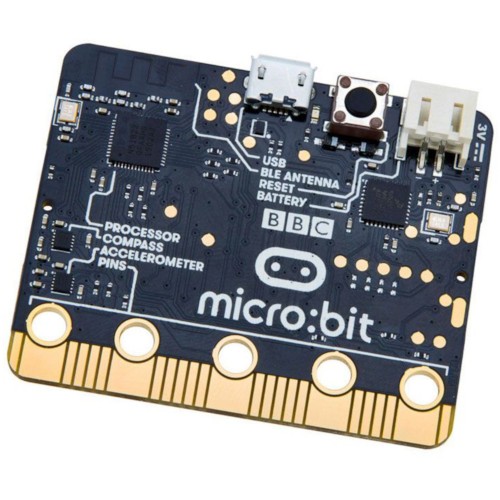 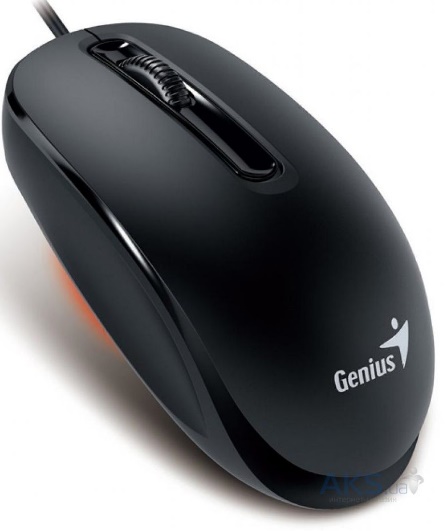 Основні складові комп’ютера
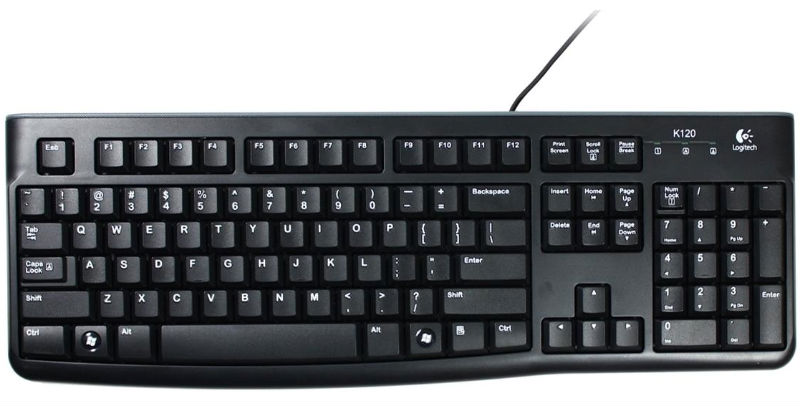 системний блок, 
монітор, 
клавіатура, 
мишка.
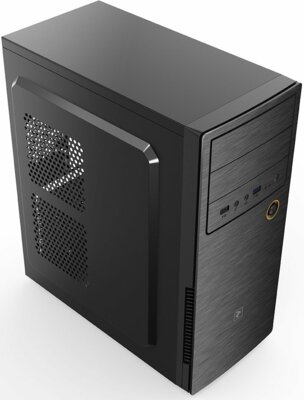 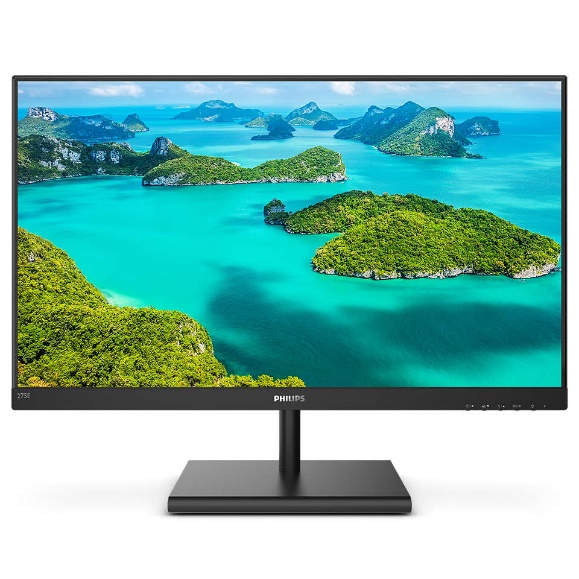 Пристрої введення та виведення
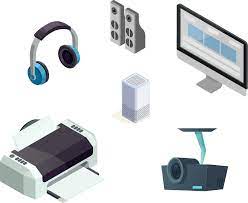 Введення
Виведення
Пристрої виведення даних
Розрізняють пристрої виведення  текстових і графічних даних (монітор, принтер), звукових (навушники, звукові колонки), відеоданих (мультимедійні проектори, екранні панелі). Певні пристрої можуть виводити як графічні, так і відеодані.
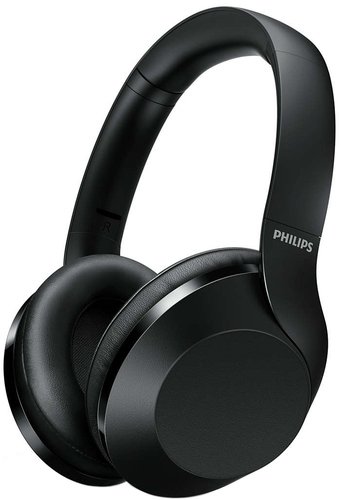 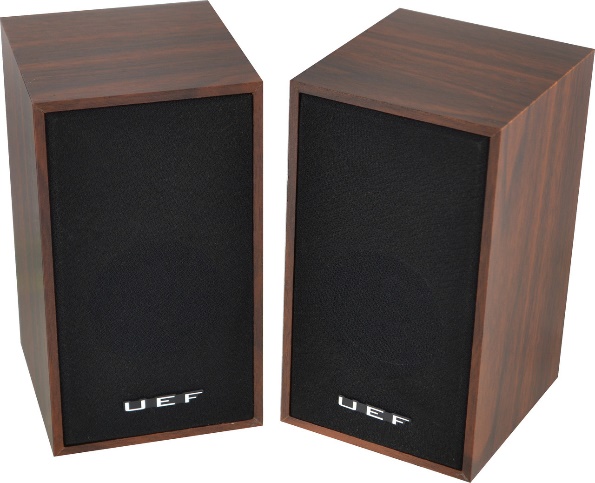 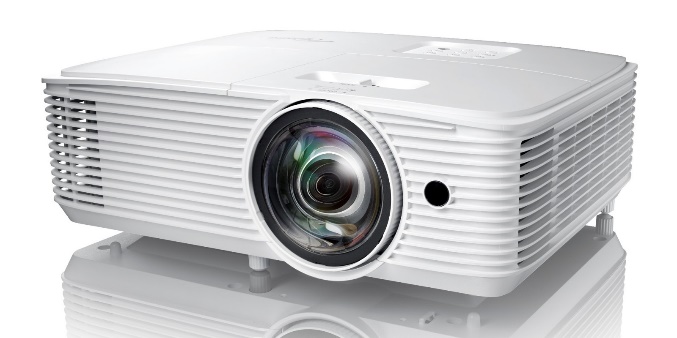 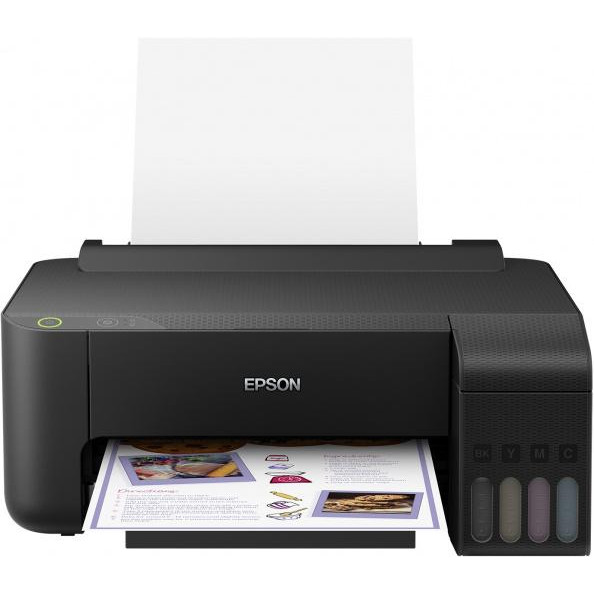 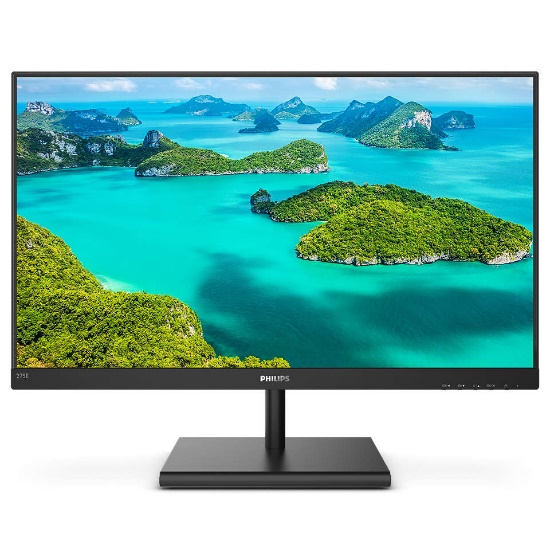 Пристрої введення даних
Розрізняють пристрої введення поділяють на пристрої введення текстових  (клавіатура), графічних (сканер, фотокамера, графічний планшет), звукових (мікрофон), відеоданих (відеокамера, веб-камера), Окрему групу складають пристрої для забезпечення управління в різноманітних програмах (миша, тачпад, мультимедійна дошка, сенсорний екран).
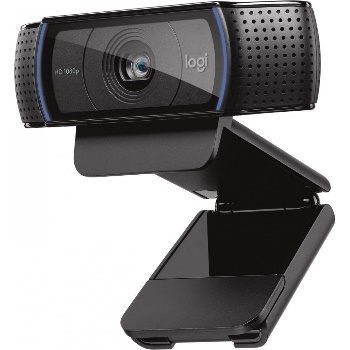 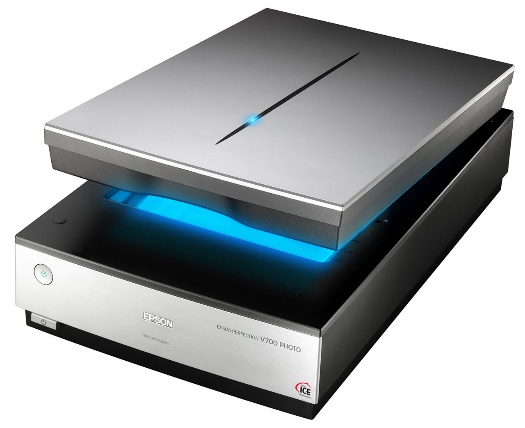 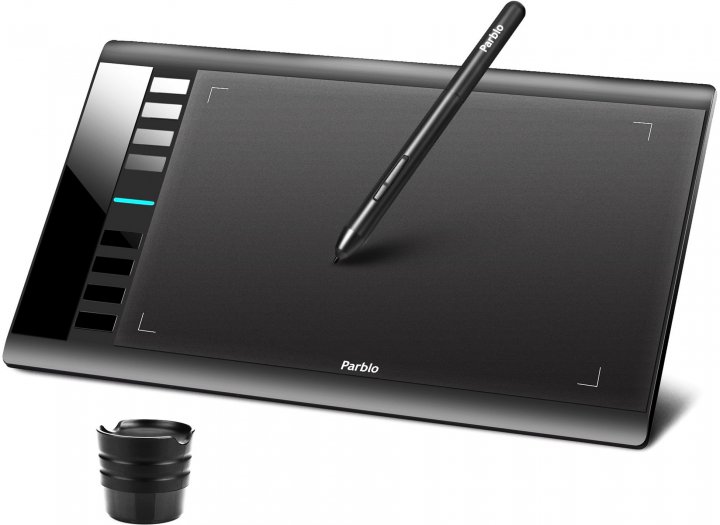 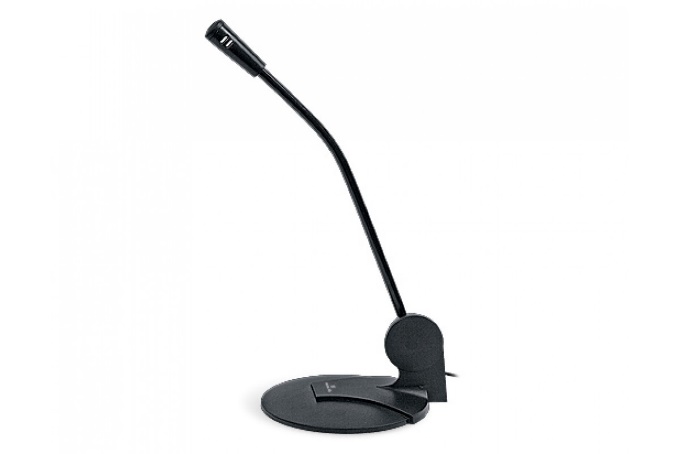 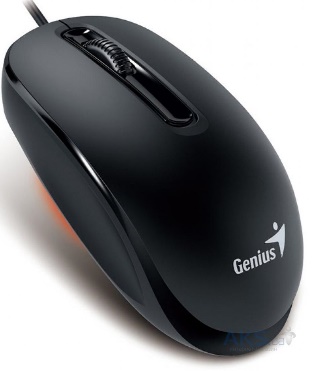 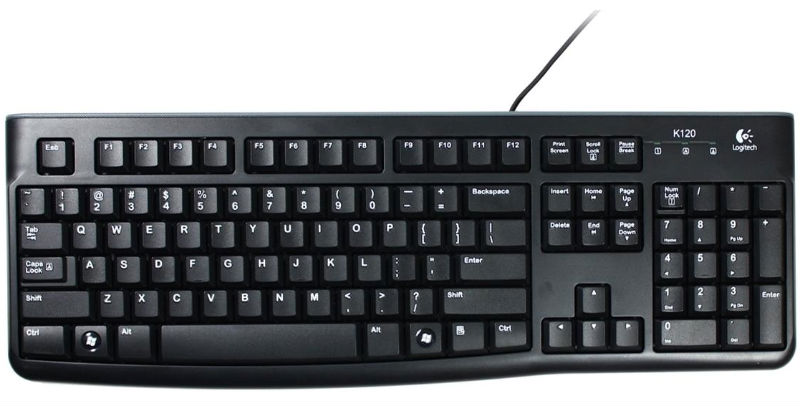 Виконати вправи
https://learningapps.org/watch?v=p1ntr8ssc21
https://learningapps.org/watch?v=pbsrmvgoj21
Використані матеріали
https://i.eldorado.ua//goods/2107/2107564.jpg
https://www.aks.ua/images/products/a1e3c4df4f2366e237911ec2c75611aa_large.jpg
https://r1.kyivstar.ua/media/cache/ks/product_card/https---r1.kyivstar.ua/public/img/uploads/products/5fe0c2c12e248.jpg
https://images.ua.prom.st/3078184605_w640_h640_kompyuternye-kolonki-akustika.jpg
https://i.citrus.ua/imgcache/size_500/uploads/shop/4/3/43a412216e892d891daf117a7d9e2073.jpg
https://shop.sven.ua/image/cache/catalog/real-el/mic/real-el_mc-20_01-1200x800.jpg
https://lh5.googleusercontent.com/KNKAuaCcBsay2r79TUxtqkbzftQ5_4mqS7VhPdGaE0ScGbilvUl6tiraB-7HnuS2wT5Sh07sCnwCNuTev7nw_uQQrnc0O0_uMtKtRyrBNCB1hExAu259FfFPGz0lw7yD0I8WsZaE?width=1200&format=jpeg
https://tehznatok.com/wp-content/uploads/2017/05/planshetnyy-skaner-1.jpg
https://brain.com.ua/static/images/prod_img/7/1/U0150771_big.jpg
https://b-pro.com.ua/assets/cache/images/prezentacijne/proektor-korotkofokusnij-byudzhet-x-4c5.jpg
https://content.rozetka.com.ua/goods/images/big/17041061.jpg
https://hotline.ua/img/tx/197/1978616825.jpg
https://images.philips.com/is/image/PhilipsConsumer/275E1S_00-IMS-ru_UA?$jpglarge$&wid=960
https://encrypted-tbn0.gstatic.com/images?q=tbn:ANd9GcRZ-Nh_-9O9-5oJrezkr80xWRoTcsiWtz9POxs3O2YczHk8hk_RBioppYJysllJQEjVeT8&usqp=CAU
https://s0.rbk.ru/v6_top_pics/media/img/1/30/755285293886301.jpg
https://uamper.com/image/cache/data/%D0%A3%D1%87%D0%B5%D0%B1%D0%BD%D1%8B%D0%B9%20%D0%BC%D0%B8%D0%BA%D1%80%D0%BE%D0%BA%D0%BE%D0%BC%D0%BF%D1%8C%D1%8E%D1%82%D0%B5%D1%80%20BBC%20microbit%20%D0%B4%D0%BB%D1%8F%20%D0%B4%D0%B5%D1%82%D0%B5%D0%B9%20%D0%B8%20%D0%BD%D0%B0%D1%87%D0%B8%D0%BD%D0%B0%D1%8E%D1%89%D0%B8%D1%85-500x500.jpg